ATTIVITA’ IN GALILEA 3
MATTEO V, 1-48, VI, 1-9, 14-34, VII, 1-8, 21-29, VIII, 5-13, X, 1-14, XI, 2-9, XII, 22-50, XIII, 1-30
MARCO III, 13, IV, 29
LUCA VI, 12-17, 20-49, VII, 1-26, 36-50, VIII, 1- 21, XI, 14-28
Monte delle beatitudini
Cafarnao
Nain = piacevole
Lago di Tiberiade = di Tiberio
Il Macheronte = spada
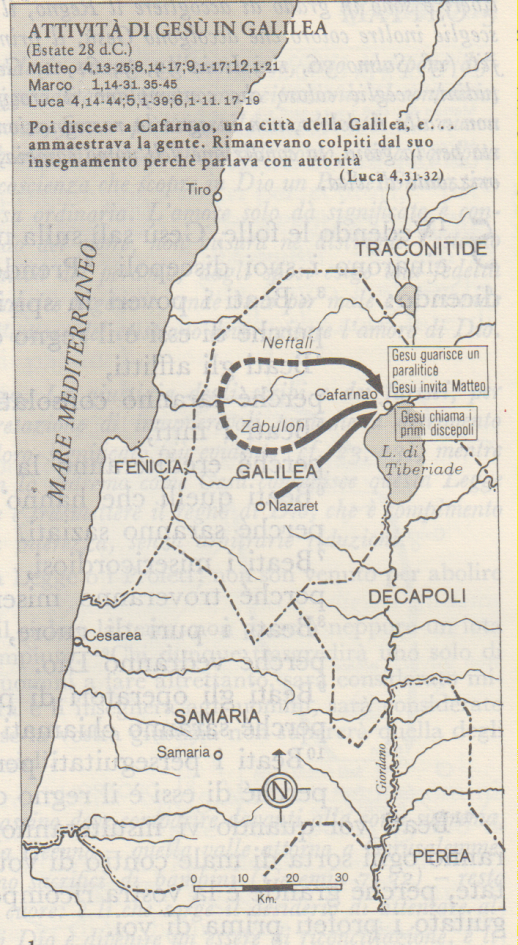 Estate  28 D. Cr.
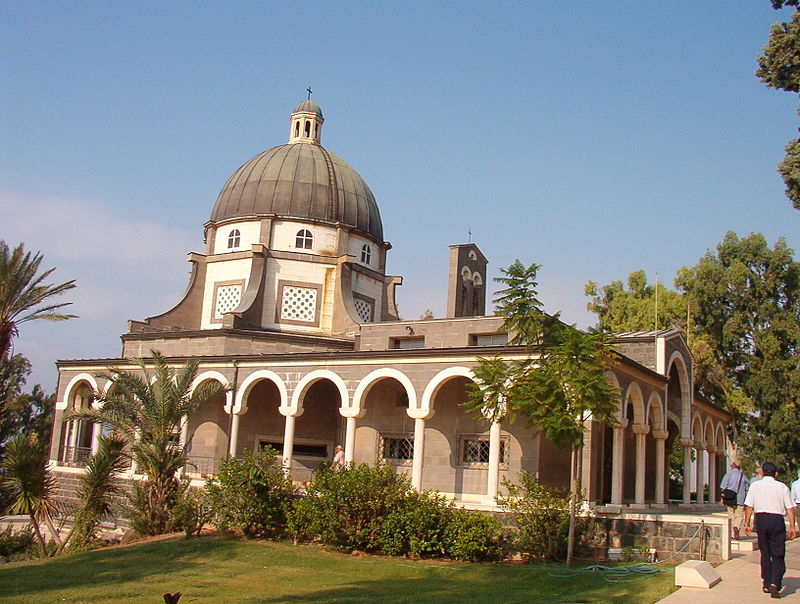 Chiesa edificata in Palestina sul luogo dove, secondo la tradizione, Gesù ha proclamato le Beatitudini
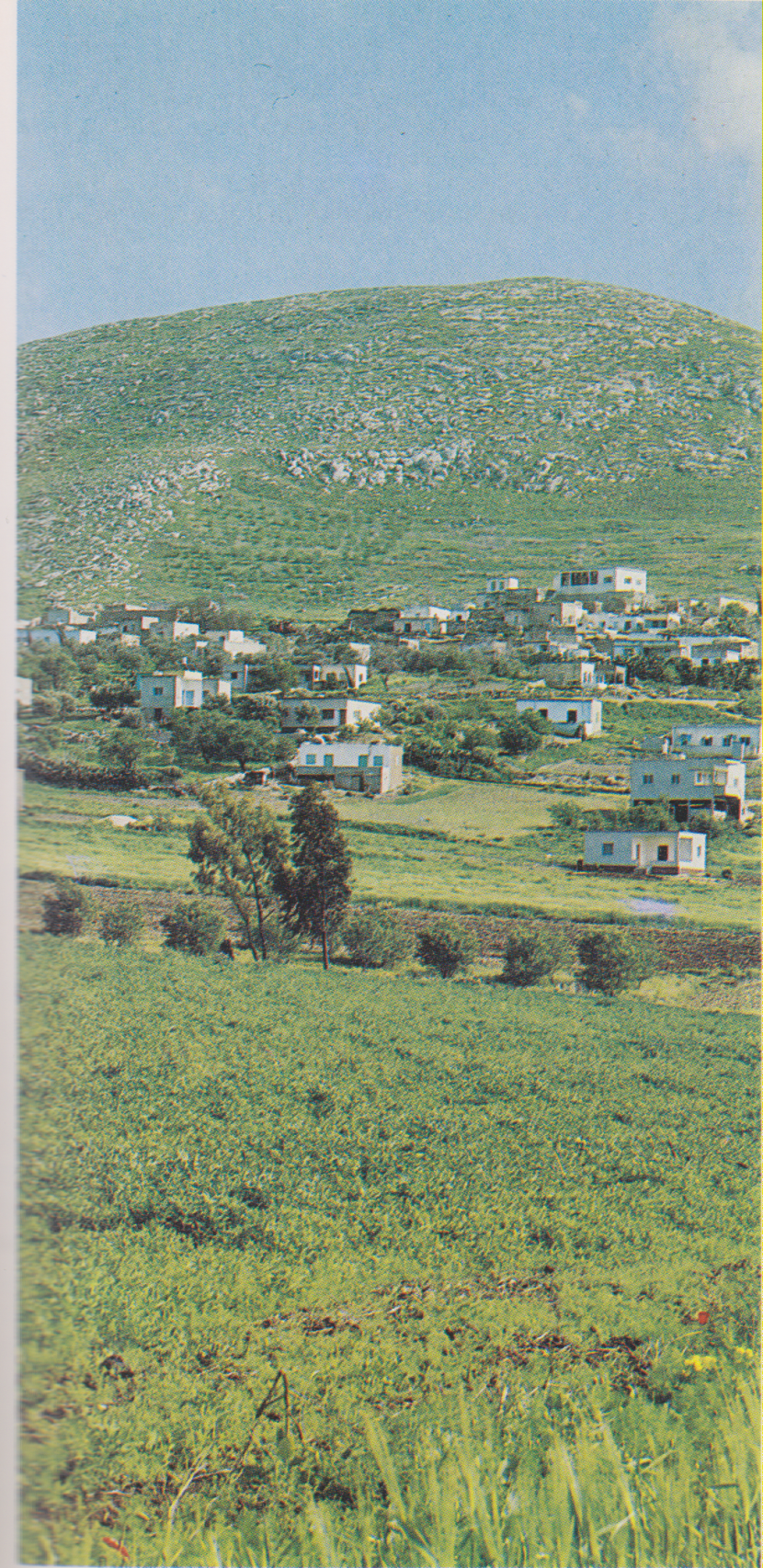 Naim, panorama del villaggio.
Cafarnao
Interno della sinagoga di Cafarnao
Cafarnao, insula con casa di San Pietro e Sinagoga
Lago di Tiberiade
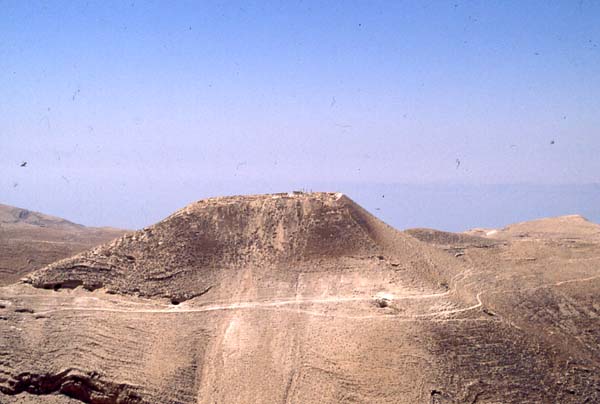 Monte delle beatitudini
Cafarnao
Lagi di Tiberiade
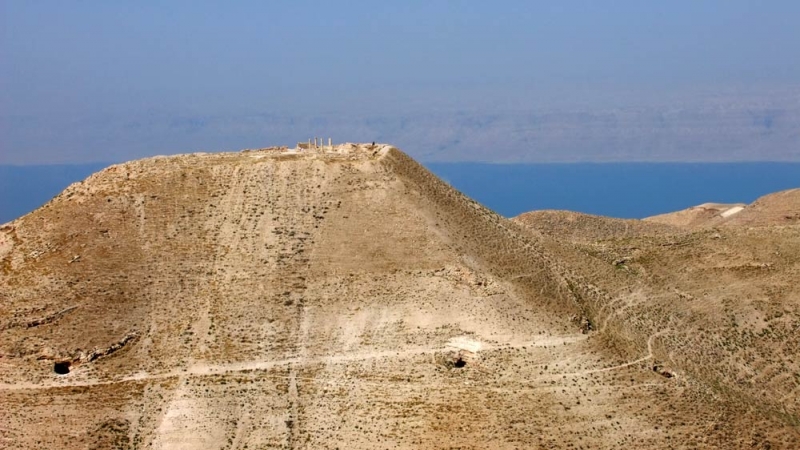 Il Macheronte, collina fortificata, in Giordania, a 24 Km dal Giordano, luogo di prigionia del Battista
Nel 30 av. Cr. Erode vi costruì un palazzo fortificato, passato poi al figlio Erode Antica, 4 av. Cr-39 d. Cr., che ne fece la sua residenza preferita.
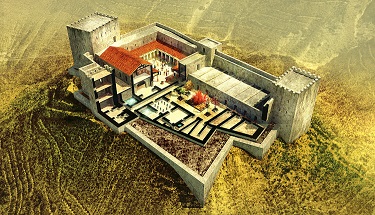 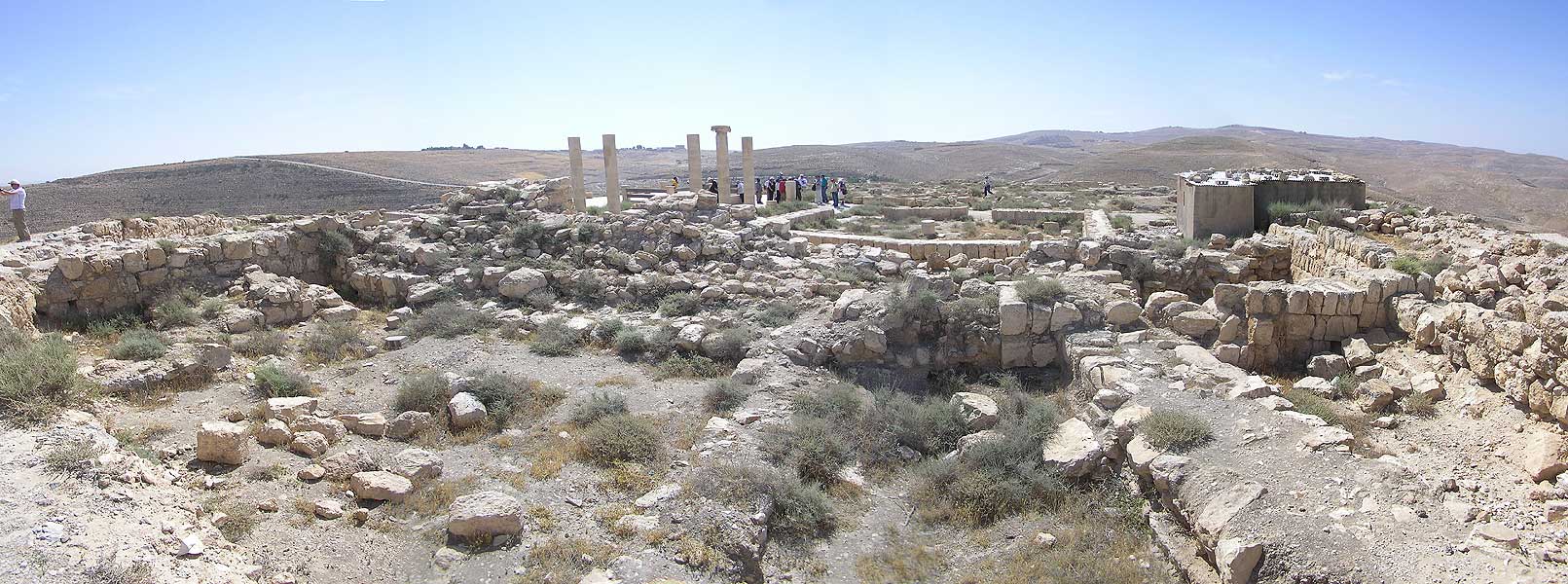